Partie II : Méthodologie MERISE
Présentation
Merise (Méthode dtu’Edes et de Réalisation Informatique pour les Systèmes d’Entreprise) est une méthode de conception, de développement et de réalisation de projets informatiques. Le but de cette méthode est d’arriver à concevoir un système d’information. 

Merise a été proposée par René Colletti, Arnold Rochfeld et Hubert Tardieu dans les années 1970. Elle est devenue un projet opérationnel au début des années 1980 à la demande du ministère de l’industrie français, et a surtout été utilisée en France.
2
Ce qu’il faut retenir sur la méthode Merise :
Merise repose sur l’analyse systémique : des notions comme frontière, entrée/sortie, sous système sont présentes au centre de la philosophie de Merise, 

Merise sépare les données des traitements : cette séparation repose sur la considération des données comme la dimension statique et les traitements comme la dimension dynamique du système. 

      En effet, un changement des traitements, par exemple, ne veut pas dire forcément un changement des données.
3
Démarche par niveau d’abstraction
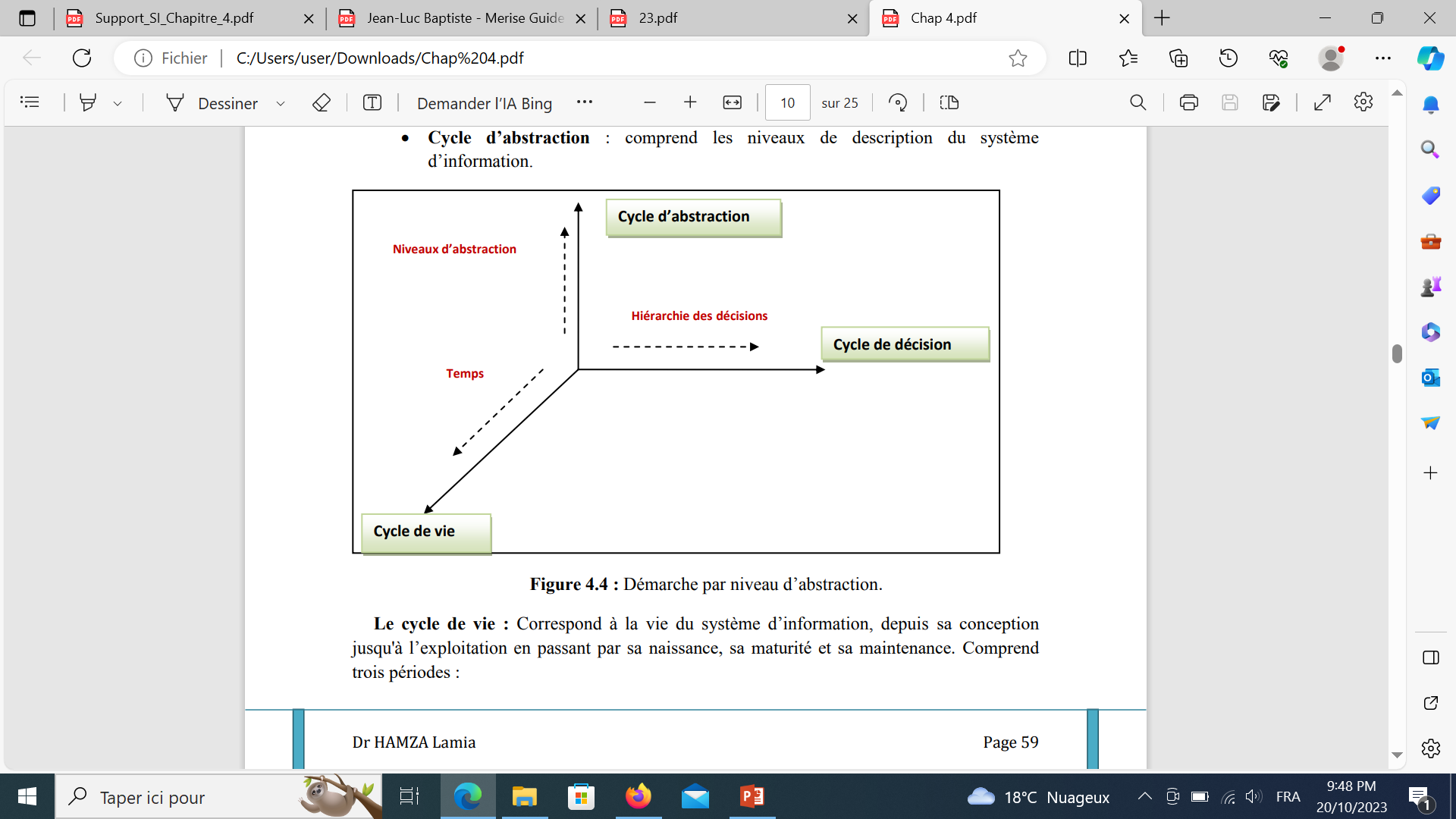 La méthode Merise introduit un modèle tridimensionnel, Le développement du système d’information selon ce modèle se fait suivant trois axes appelés cycles :
4
Démarche par niveau d’abstraction
. Cycle vie 
Le cycle de vie est la dimension "temps" du projet du point de départ jusqu’à l’exploitation. 

Merise est découpée en 3 périodes :
 • La conception du SI,
 • La réalisation du programme, 
• La maintenance 

Notons que Merise n’offre aucun support pour la phase du recensement des besoins, d’analyse et de spécification.
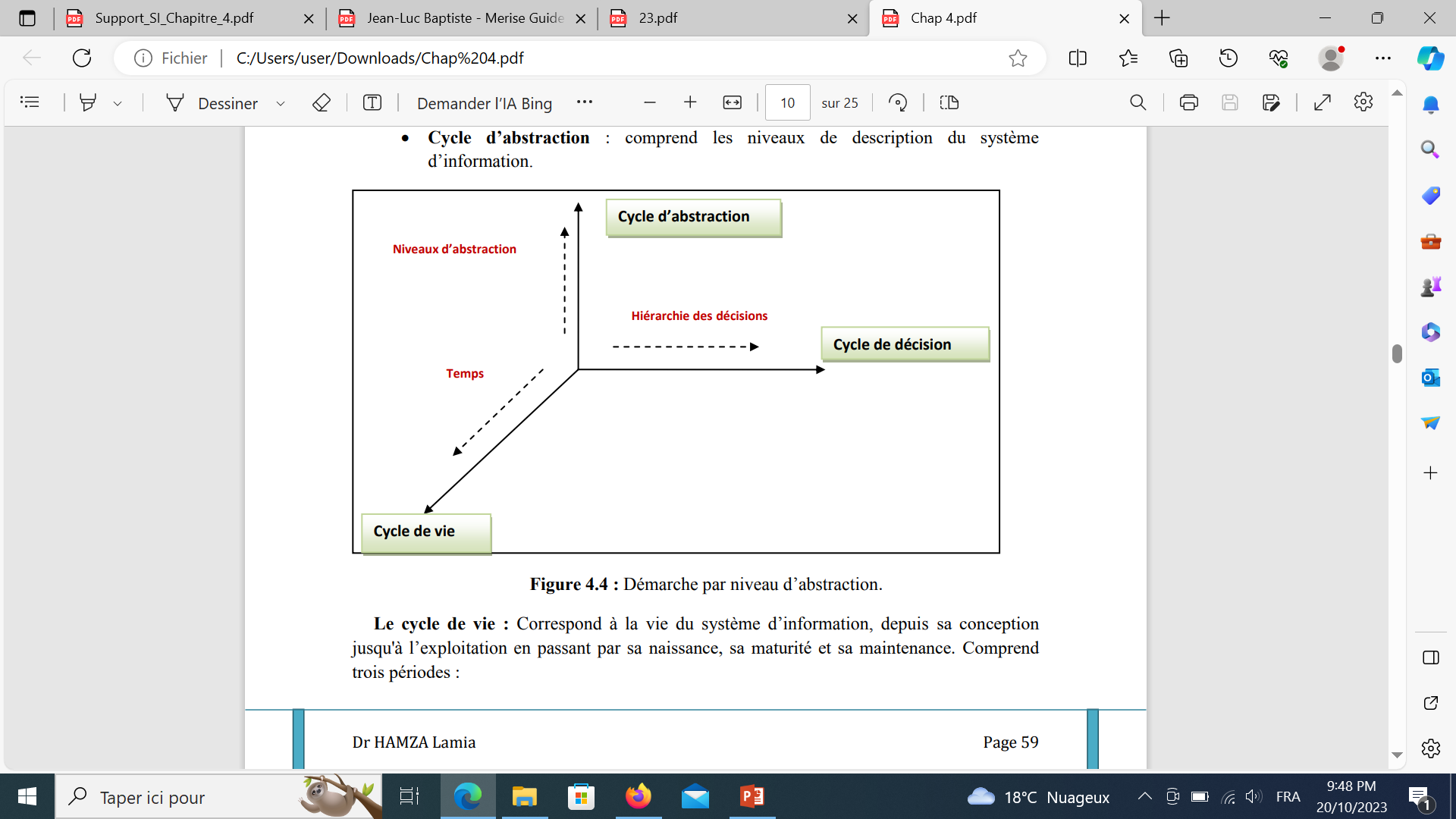 5
Démarche par niveau d’abstraction
. Le cycle de décision 

Le cycle de décision représente l’ensemble des choix qui doivent être faits durant le déroulement du cycle de vie. 

L’entreprise s’assure que le système correspond aux objectifs, et prend différents types de résolutions. 

Le passage d’une étape à l’étape suivante est une décision clé durant le développement du système d’information
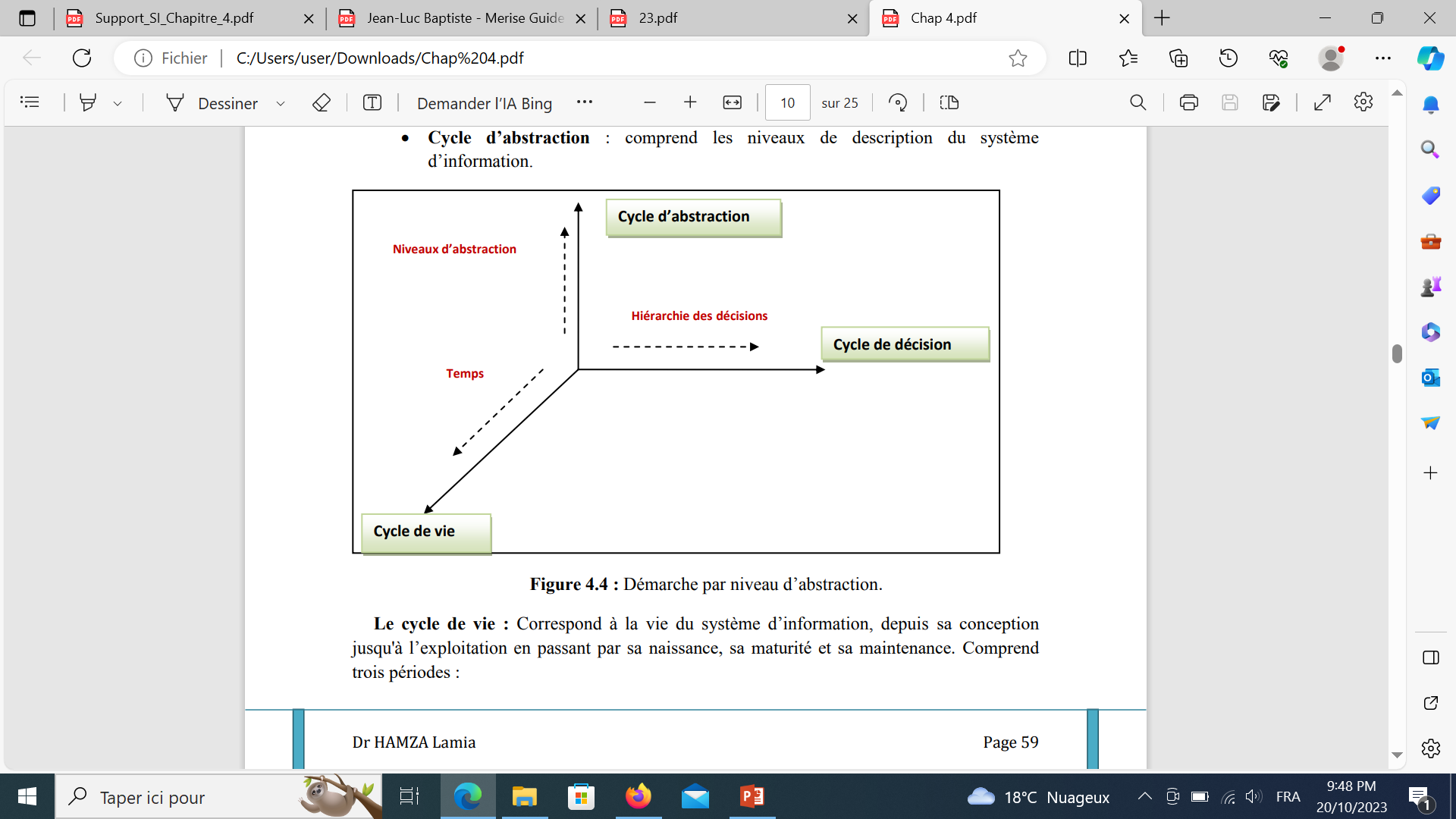 6
Démarche par niveau d’abstraction
. Cycle d’abstraction 

Merise découpe le Système d’Information en trois niveaux pour guider l’activité de conception et de réalisation. 

Ces trois niveaux sont : 

Niveau conceptual
Niveau logique
Niveau physique
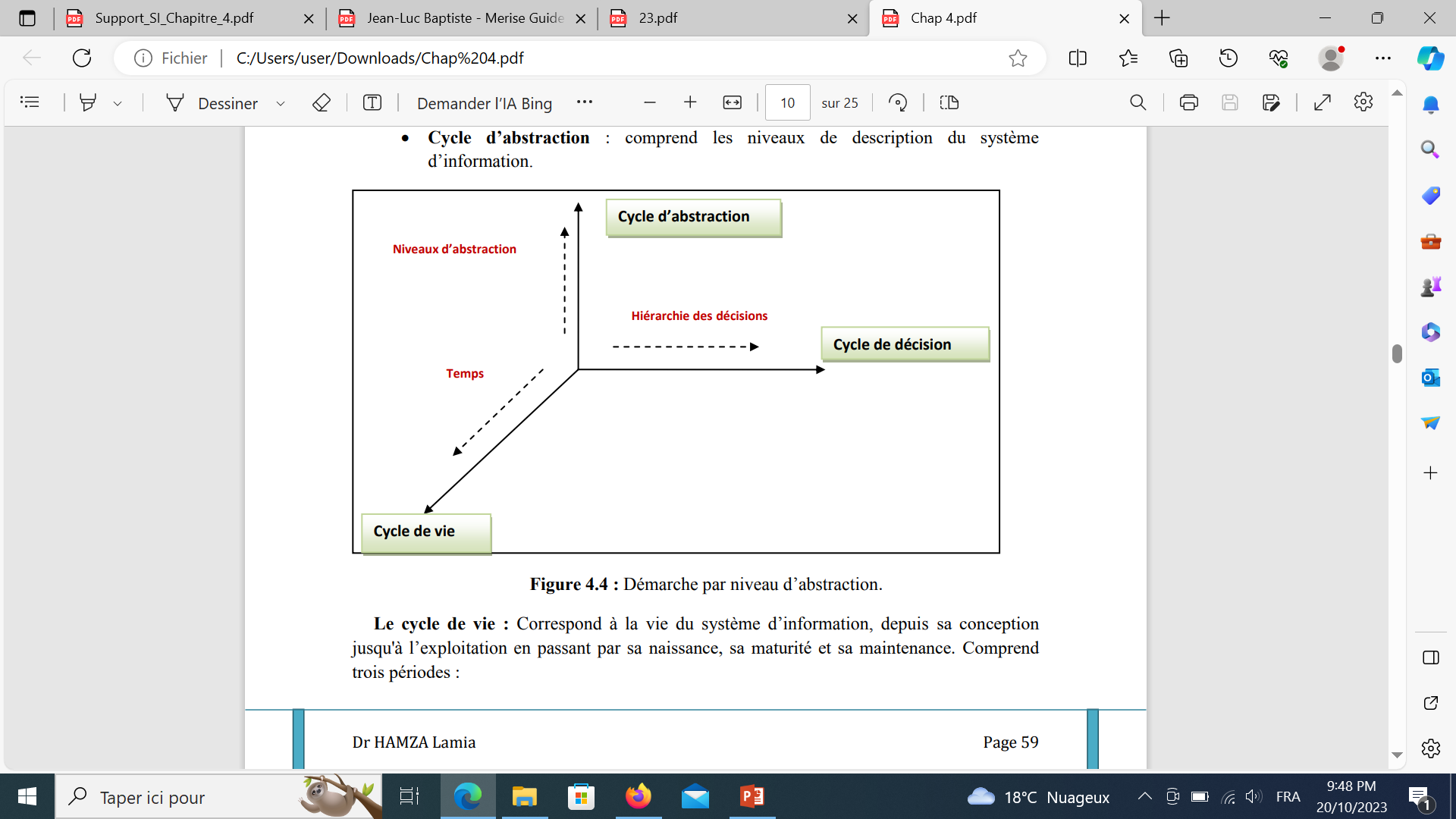 7
Cycle d’abstraction
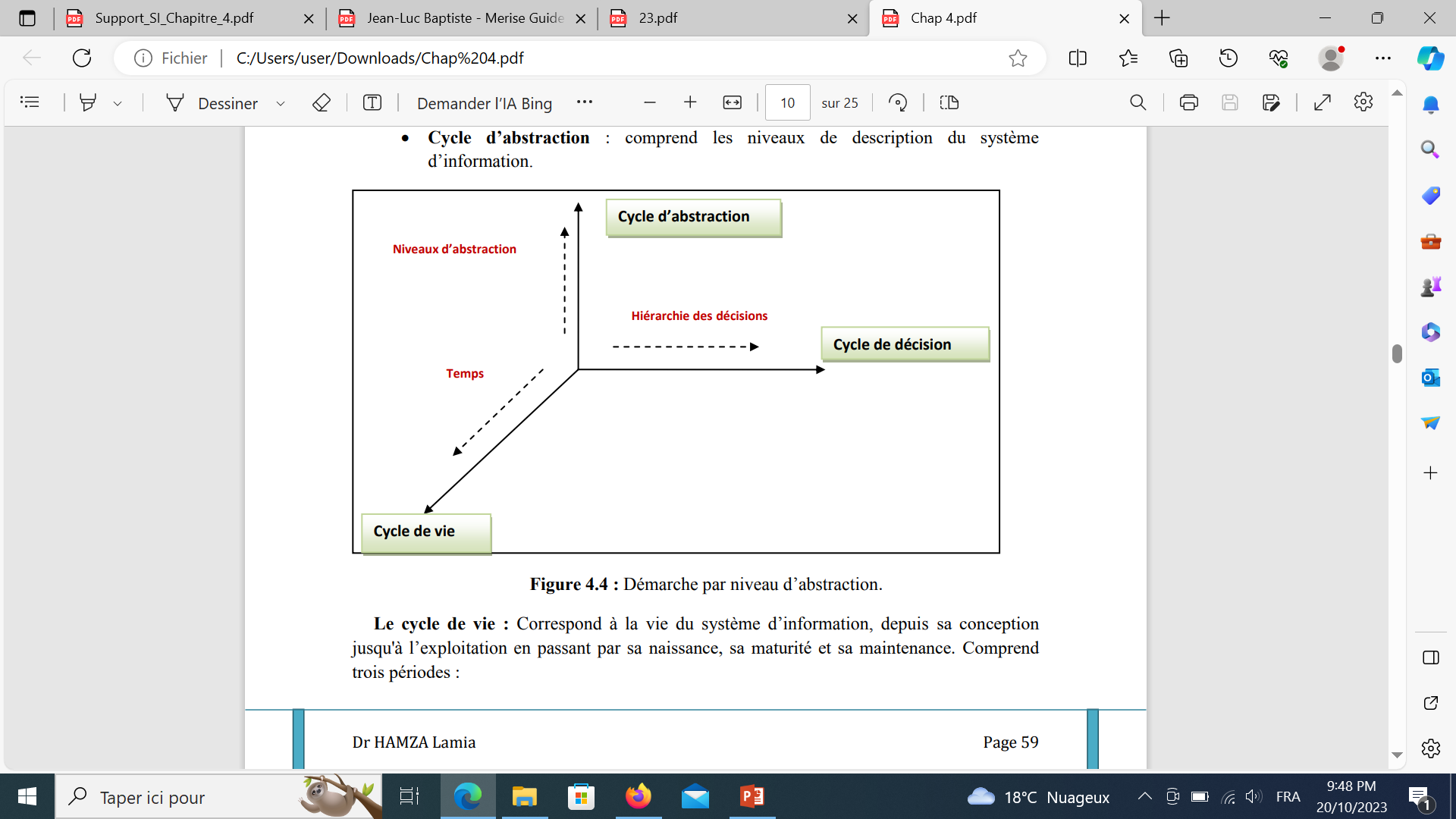 8
Cycle d’abstraction
Merise découpe le Système d’Information en trois niveaux pour guider l’activité de conception et de réalisation. Ces trois niveaux sont :
Niveau conceptuel 

A ce niveau, on décrit les données et les traitements sans tenir compte de l’implémentation technique et des détails organisationnels.

 On répond à la question (Quoi ?).
Niveau logique

A ce niveau, on prend en compte la technique d’organisation des données et les détails organisationnels des traitements 

(Qui ? Ou ? Quand ?).
Niveau physique 

Ce niveau contient tous les détails d’implémentation du système.




 On répond à la question (Comment ?).
9
Cycle d’abstraction
Le Modèle Conceptuel des Données 

décrit de façon formelle les données utilisées par le Système d’Information. 
Il se base sur une représentation graphique des trois notions : entité, association, et propriété. 

Le modèle représente l’aspect statique du système (les données). Il est important de noter que l’appellation "statique" fait référence aux données; le modèle lui-même évolue avec l’évolution de l’organisation et de ses données
Merise découpe le Système d’Information en trois niveaux pour guider l’activité de conception et de réalisation. Ces trois niveaux sont :
10
Représentation graphique du MCD
Modèle conceptuel de données (MCD):

Le formalisme utilisé pour décrire un MCD est celui du modèle entité-association.
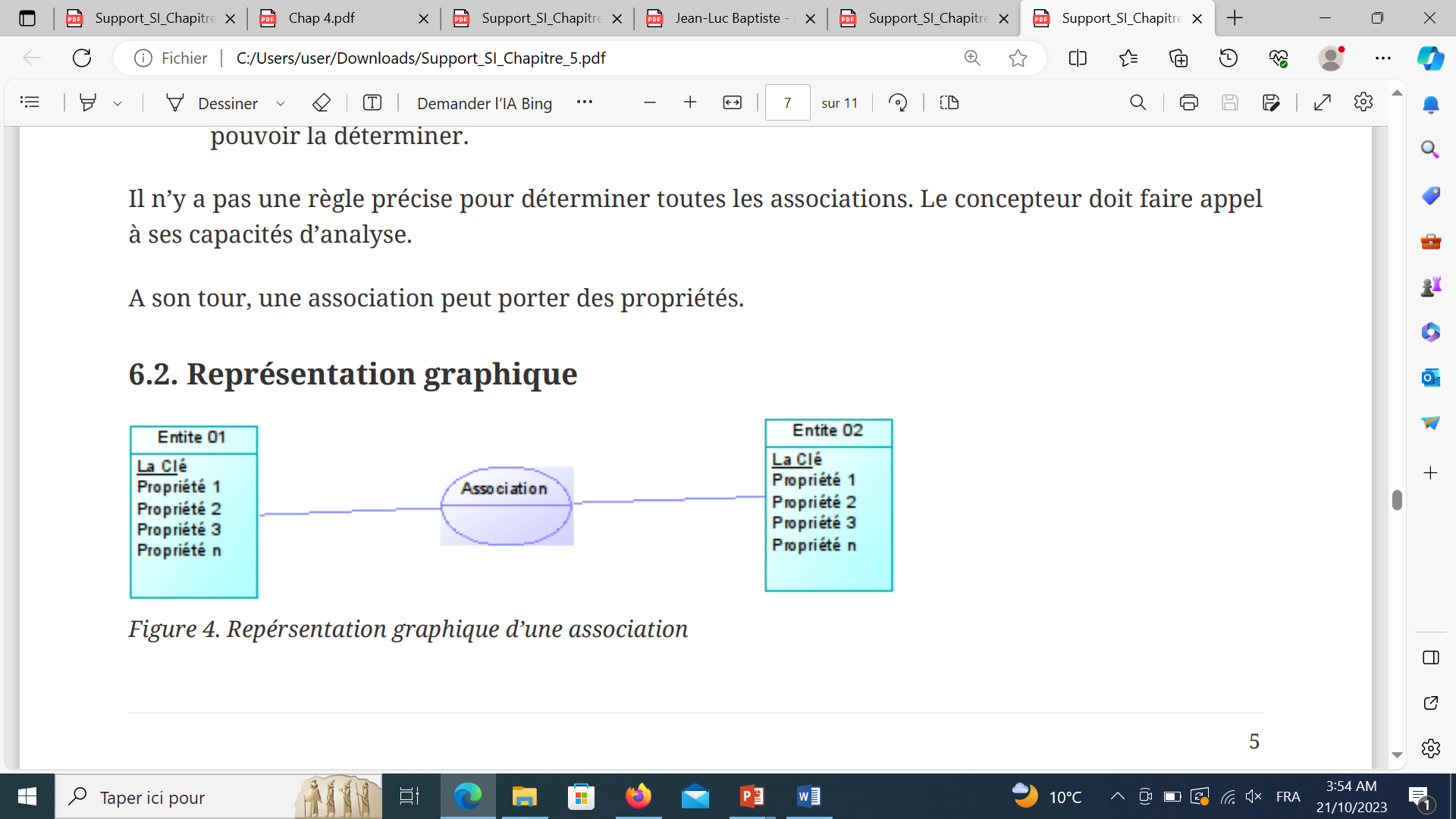 11
Représentation graphique du MCD
Modèle conceptuel de données (MCD):

Représentation conceptuelle des traitements sous forme d’opérations déclenchées par des événements:
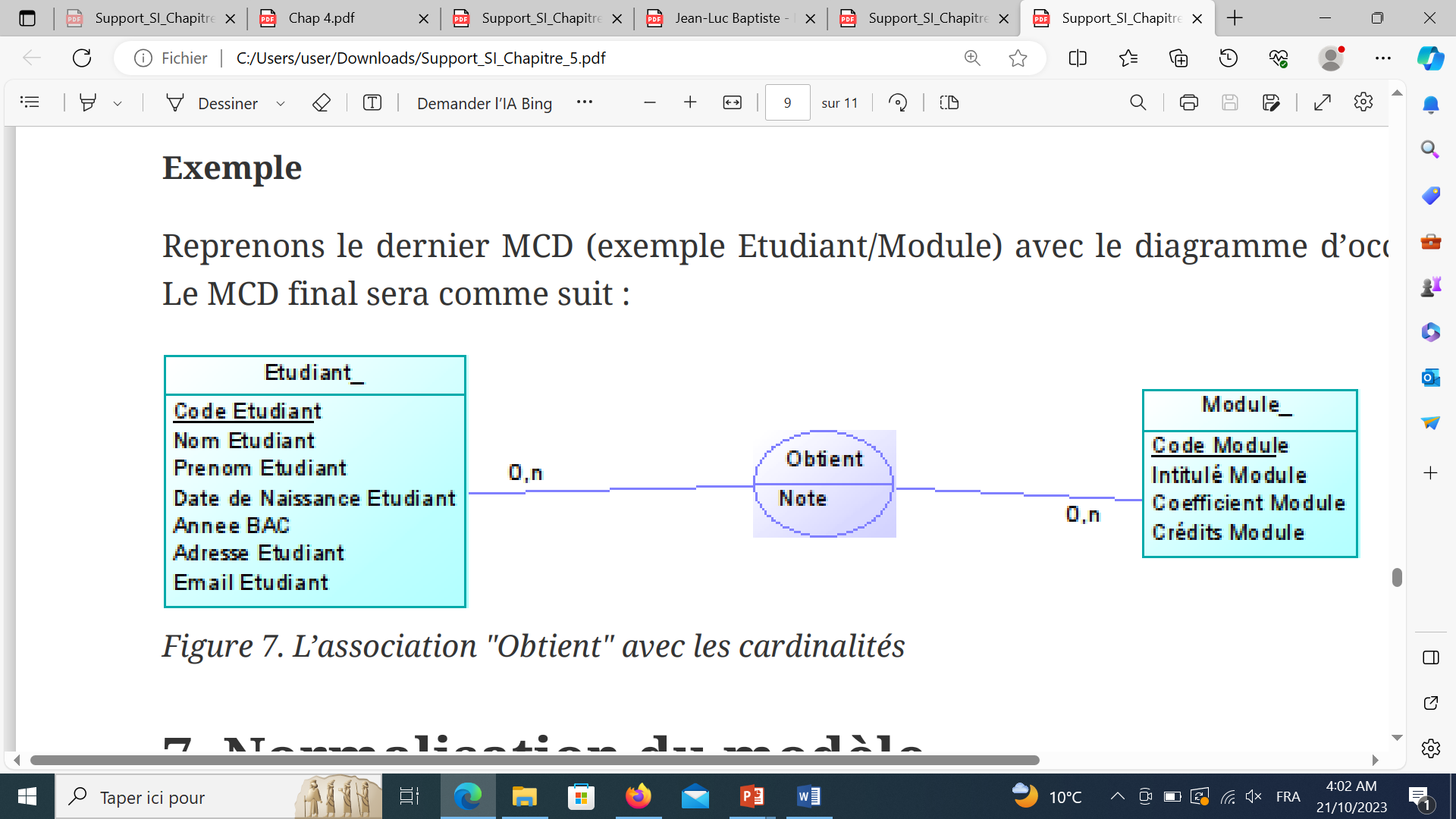 12
Cycle d’abstraction
Merise découpe le Système d’Information en trois niveaux pour guider l’activité de conception et de réalisation. Ces trois niveaux sont :
Le Modèle Conceptuel des Traitements

 vise a dégager les actions menées par l’entreprise indépendamment de la façon dont cette dernière a choisi de les organiser. 
Pour pouvoir le préparer, les différentes actions doivent être recensées (durant la phase d’étude de l’existant). 

Pour chaque action, nous devons connaître  Le(s) déclencheur(s), 
Les règles de gestion, 
Les résultats.
13
Représentation graphique du MCT
Modèle conceptuel de traitements (MCT) : 

Représentation conceptuelle des traitements sous forme d’opérations déclenchées par des événements:
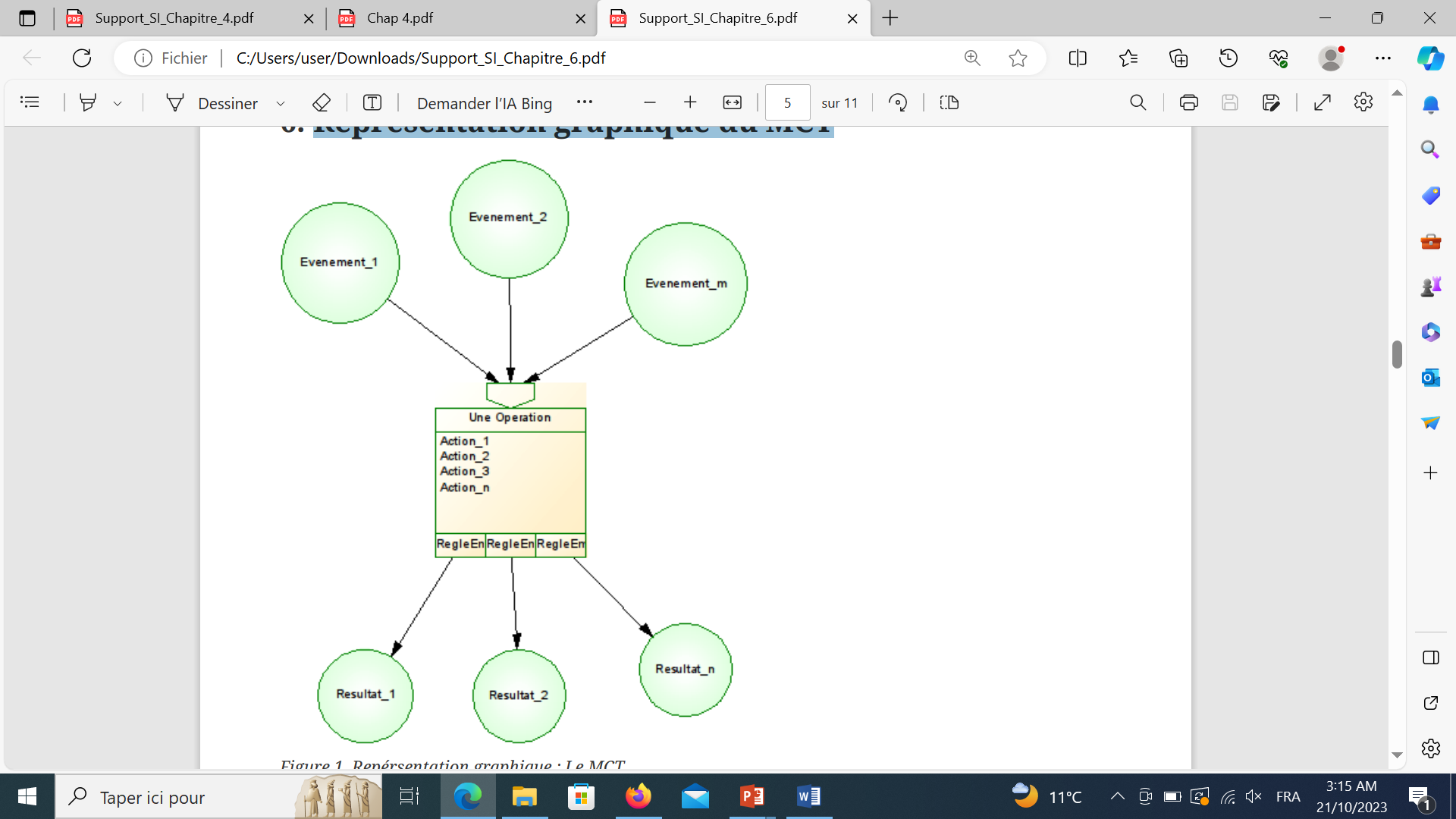 14
Représentation graphique du MCT
Modèle conceptuel de traitements (MCT) : 

Représentation conceptuelle des traitements sous forme d’opérations déclenchées par des événements:
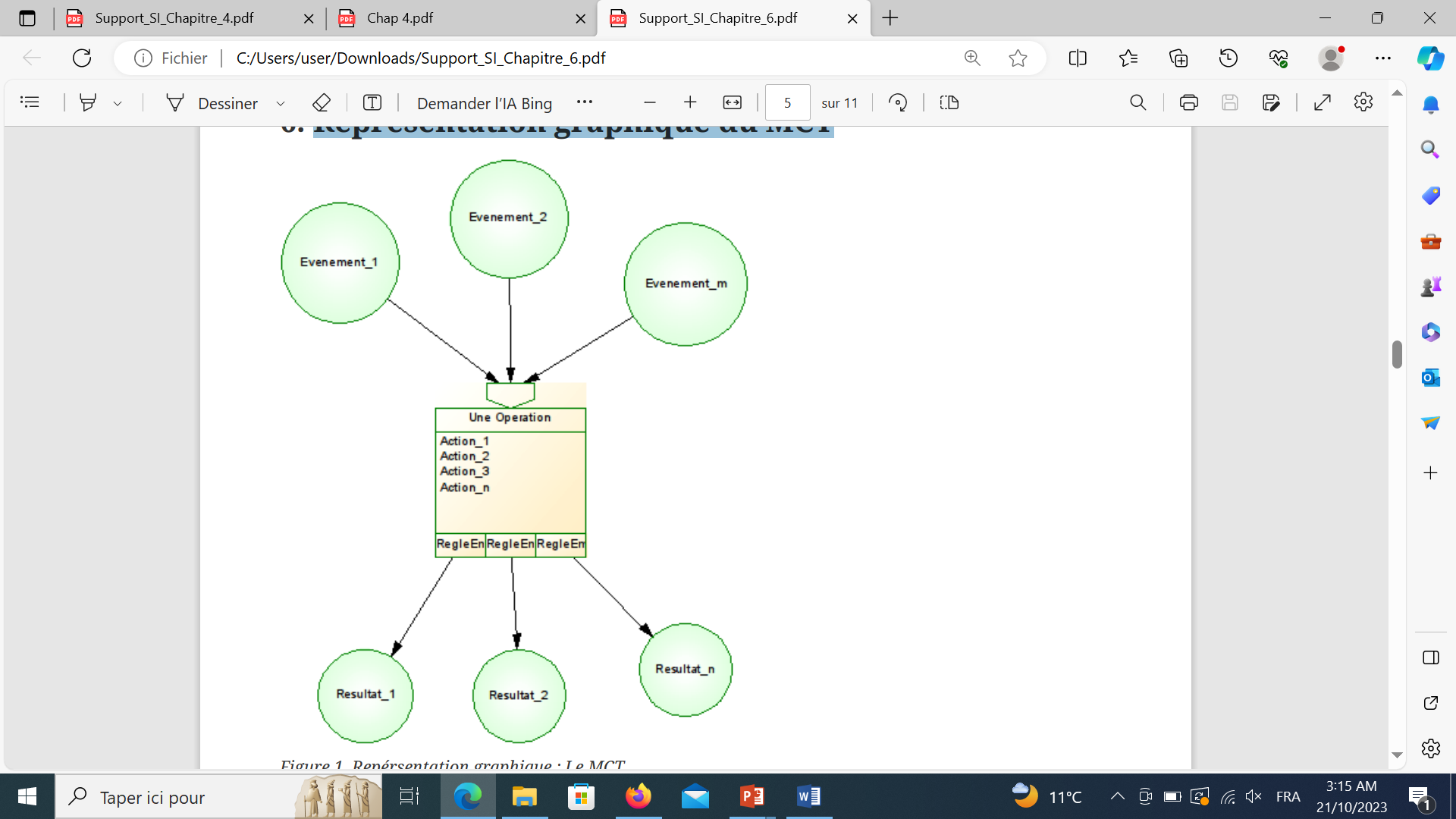 15